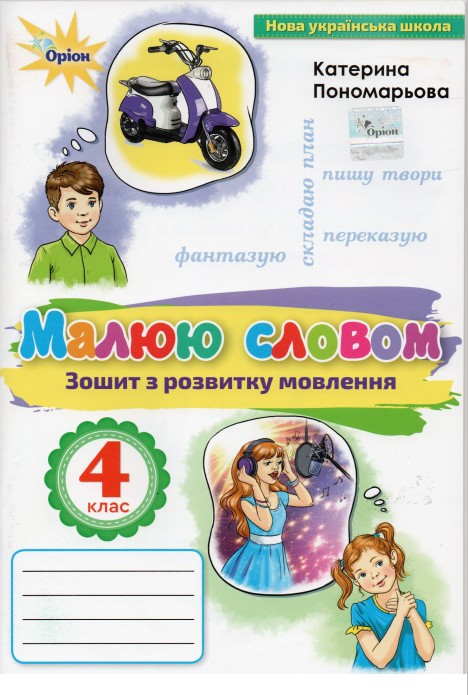 Пишу переказ тексту«Загублені рукавички»
Урок розвитку мовлення 
4 клас
Налаштування на урок
Дзвоник пролунав веселий, 
Дружно всіх він кличе в клас. 
І цікаве на уроці
Пропоную я для вас.
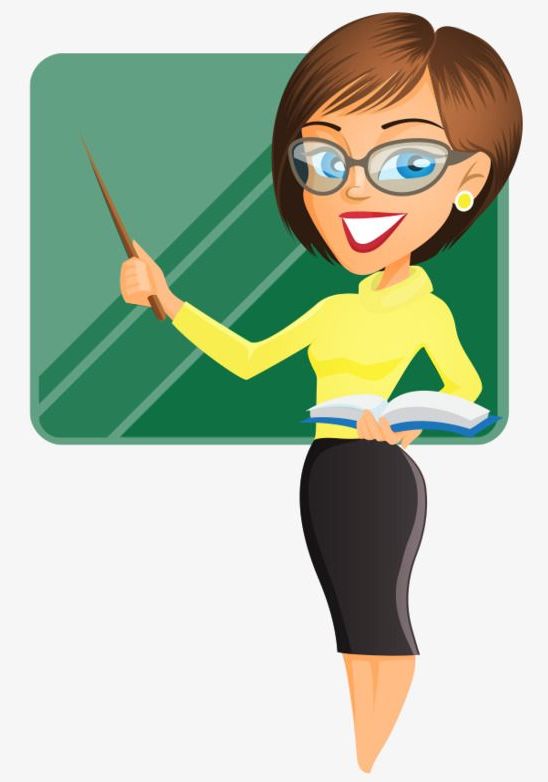 Рукавички з передбаченнями
Подумай, яка пара рукавичок подобається тобі найбільше?
Прочитай чарівні передбачення, що вони тобі несуть
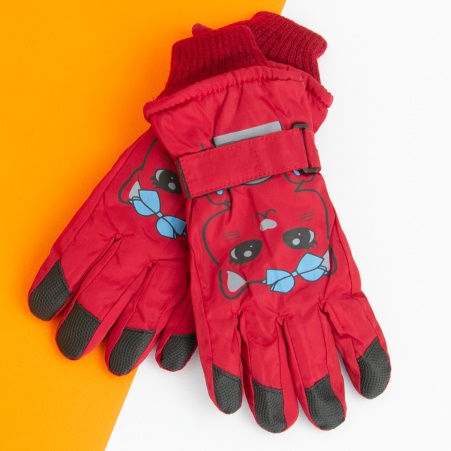 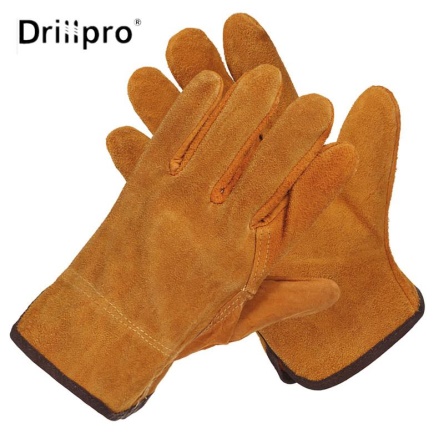 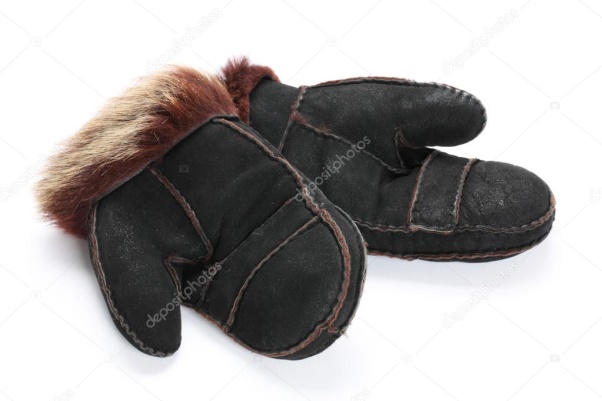 Тобі сьогодні пощастить!
На тебе чекає гарна новина!
У тебе гарна посмішка!
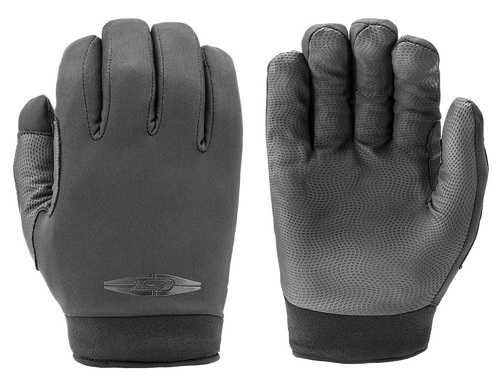 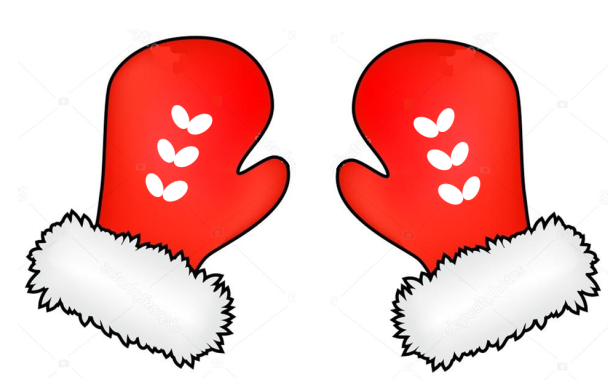 Сьогодні матимеш успіх!
Тобі личить цей образ!
Відгадай загадки
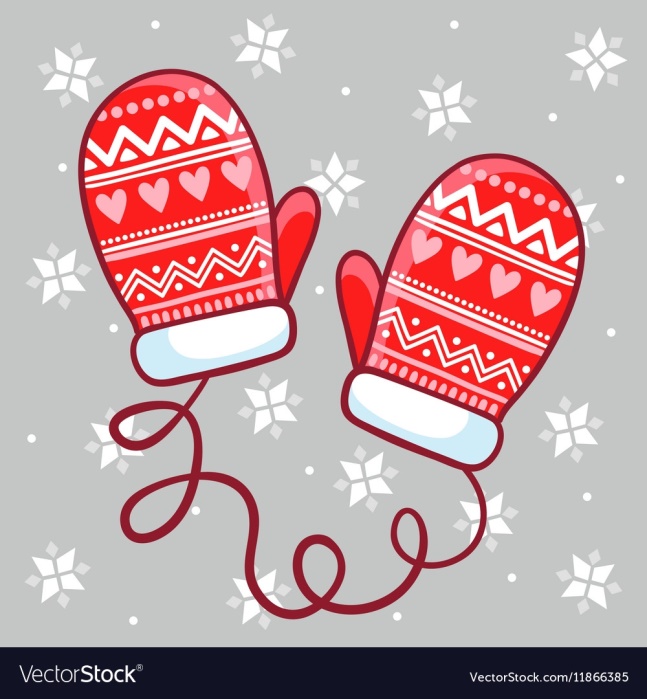 Хоч хатинонька маленька,
та затишна і тепленька:
як мороз кусається,
п’ять братів сховається.
Рукавичка
Самотнє дерево і вітерець зламає, А разом з ним у тебе сила є. Без нього не прожити – кожен знає. Без нього сіре все життя твоє.
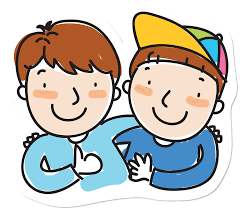 Друг
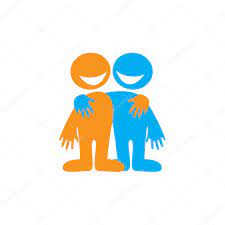 Асоціація
підтримка
чуйність
ЩИРІСТЬ
спілкування
надійність
ДРУЖБА
Близька людина
Спільні інтереси
ДОВІРА
вірність
ПОВАГА
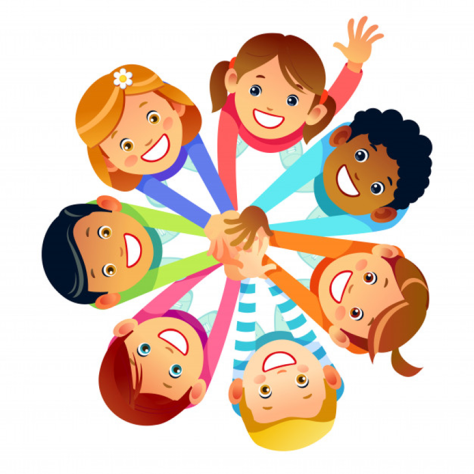 Збери прислів’я
Добре тому жити,
Дерево міцне корінням,
Друга шукай,
а найдеш — тримай.
людина — друзями.
Хто вміє дружити.
Загублені рукавички
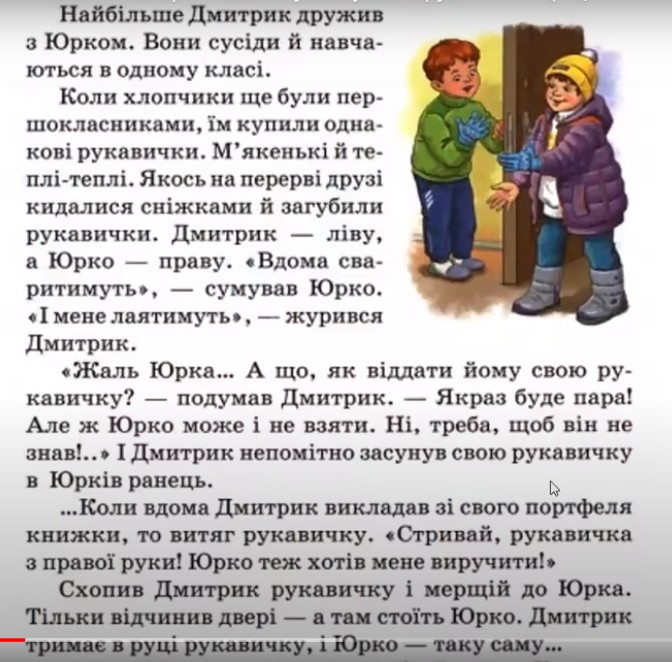 За Борисом Комаром
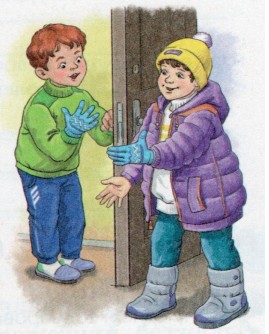 Вправа «Мікрофон»
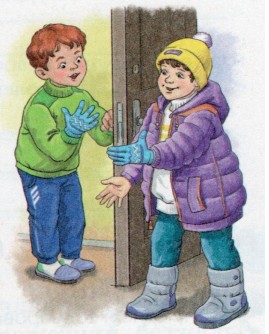 1. З ким дружив Дмитрик?
2. Який випадок трапився з друзями в першому класі?
3. Що вирішив зробити Дмитрик?
4. Що зробив Юрко?
5. Чому Дмитрик зустрів Юрка біля дверей свого дому?
6. Який висновок можна зробити про дружбу хлопчиків?
Загублені рукавички
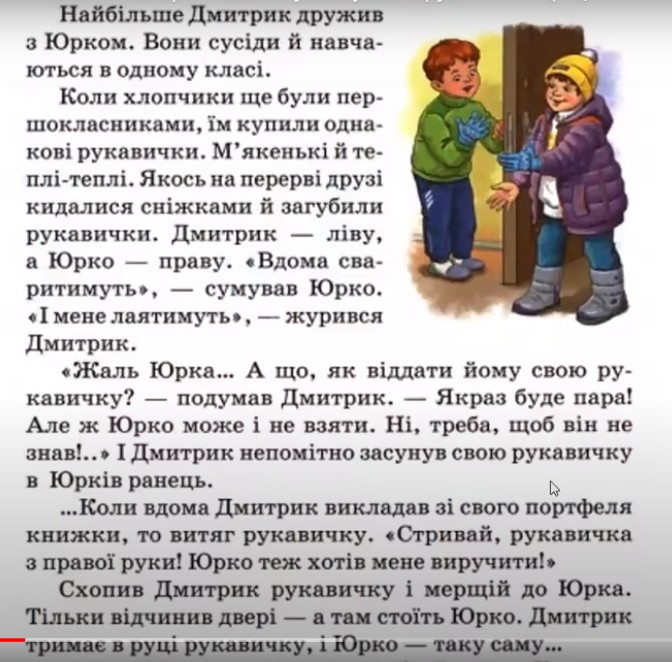 За Борисом Комаром
План
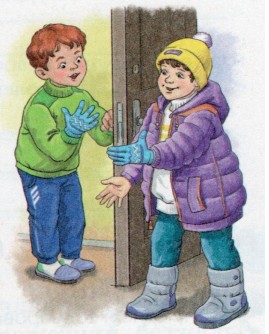 Прочитай текст ще раз. Визнач, скільки частин він має? Склади і запиши план тексту.
1. Найбільші друзі Дмитрик і Юрко.
2. Випадок з рукавичками.
3. Рішення Дмитрика.
4. Знахідка Дмитрика в портфелі.
5. Висновок про дружбу хлопчиків.
Словникова скарбниця
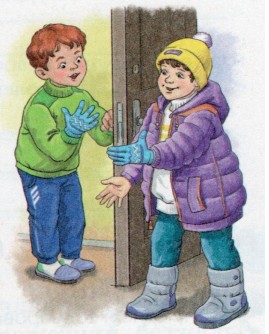 Добери синоніми до поданих слів
Стривай –
зачекай, стій, зажди
швидко, стрімко, хутко, негайно
Мерщій –
Сваритимуть –
лаятимуть
першокласники
Журився –
сумував
теплі-теплі
віддав
непомітно
відчинив
Підсумок уроку
Прочитай свій переказ. Якщо знайдеш помилки – виправ їх.
Яке завдання на уроці було цікаво виконувати?
Що тобі було важко робити?
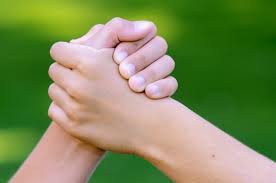